1° Diálogo Regulatório da GGTPS
Agenda Regulatória GGTPSLeandro Rodrigues PereiraGerente Geral GGTPSANVISA
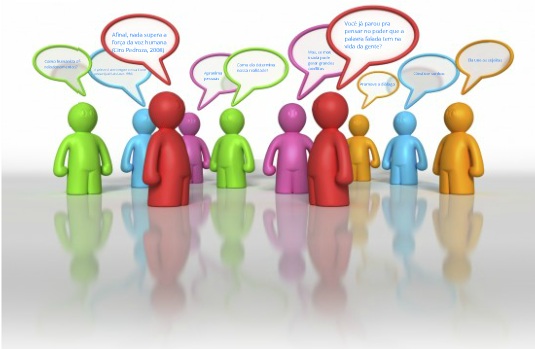 Brasília, 29 de agosto de 2018
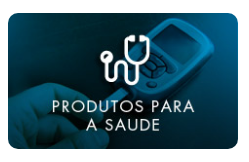 Agenda Regulatória 2017/2020 – Produtos para Saúde
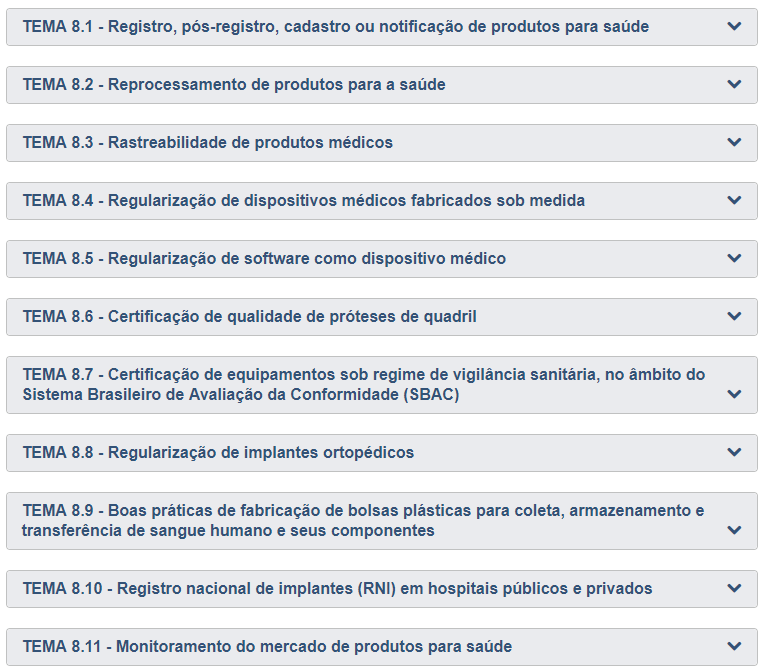 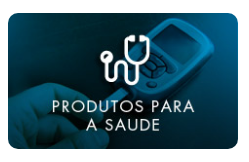 Agenda Regulatória 2017/2020 – Produtos para Saúde
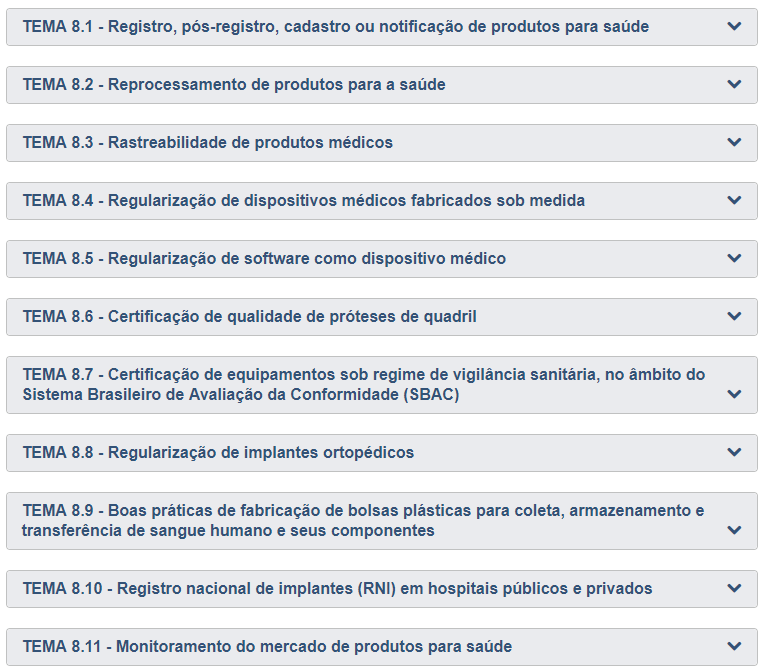 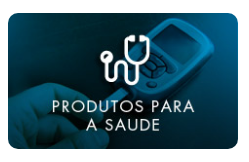 1° Diálogo Regulatório da GGTPS
Agenda Regulatória 2017/2020



Ranking: 1º do macrotema PRODUTOS PARA A SAÚDE
Resolução RDC n° 211/2018 – Ampliação do prazo de validade de registro de produtos para saúde. Diretor Relator: William Dib
Instrução normativa n° 24/18 – Exigências relativas ao desempenho analítico de instrumentos autoteste para glicose e seus consumíveis.  Diretora Relatora: Alessandra Soares
Consulta Pública n° 528/18 – Notificação de produtos para saúde classe I. 
Diretora Relatora: Alessandra Soares
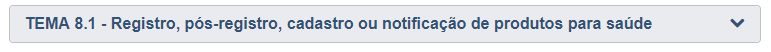 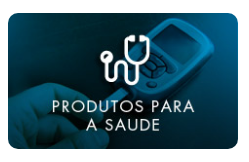 1° Diálogo Regulatório da GGTPS
Agenda Regulatória 2017/2020



Consulta Pública n°528/18 – Notificação de produtos para saúde classe I.
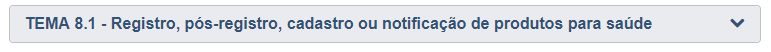 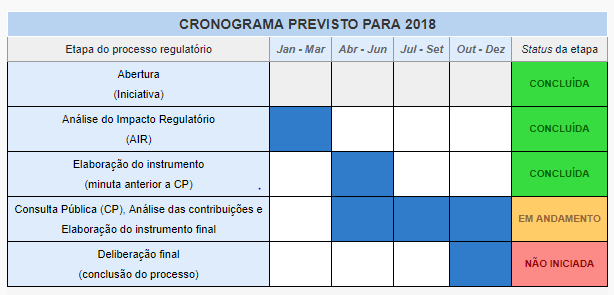 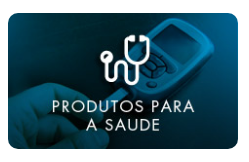 1° Diálogo Regulatório da GGTPS
Agenda Regulatória 2017/2020



Ranking: 2º do macrotema PRODUTOS PARA A SAÚDE (ALTA urgência e ALTA relevância)
Consulta Pública n° 257/16 – Requisitos para o registro e o cadastro de produtos para saúde quanto à proibição de reúso, rotulagem e instruções de uso, e dá outras providências.
Fase atual: Análise de Contribuições, com possível nova Consulta Pública
	Diretor Relator: Diretor Willian Dib
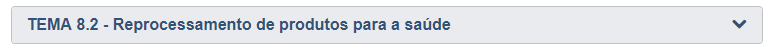 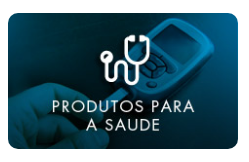 1° Diálogo Regulatório da GGTPS
Agenda Regulatória 2017/2020



Ranking: 6º do macrotema PRODUTOS PARA A SAÚDE (MÉDIA urgência e MÉDIA relevância)
Resolução RDC 232/2018 - Dispõe sobre a obrigatoriedade de inclusão de código de barras linear ou bidimensional em etiquetas de rastreabilidade de stents para artérias coronárias, stents farmacológicos para artérias coronárias, e implantes para artroplastia de quadril e de joelho.
	Diretor Relator: Renato Porto
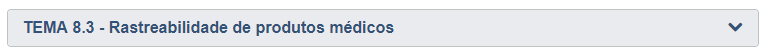 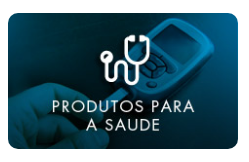 1° Diálogo Regulatório da GGTPS
Agenda Regulatória 2017/2020


Ranking: 3º do macrotema PRODUTOS PARA A SAÚDE
Consulta Pública aprovada em 27/08/18- Dispõe sobre requisitos para fabricação, comercialização, importação e exposição ao uso de dispositivos médicos sob medida e paciente-específico.
Destaques da proposta:
AFE para fabricante ou importador;
Certificado de BPF para produtos classes III e IV;
Notificação de fabricação/importação somado a relatórios anuais.
	Diretor Relator: Fernando Mendes
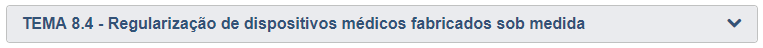 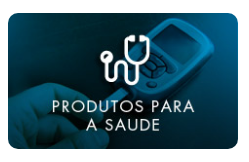 1° Diálogo Regulatório da GGTPS
Agenda Regulatória 2017/2020


Ranking: 9º do macrotema PRODUTOS PARA A SAÚDE
Expectativa de iniciativa regulatória no segundo semestre de 2018, com proposta alinhada aos documentos do IMDRF.
	Diretor Relator: Não definido
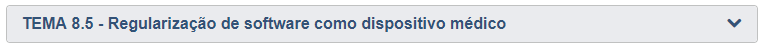 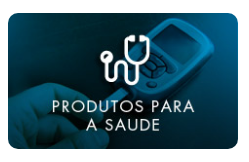 1° Diálogo Regulatório da GGTPS
Agenda Regulatória 2017/2020


Ranking: 7º do macrotema PRODUTOS PARA A SAÚDE.
	Atividades previstas para 2018:
Reuniões setoriais; e
Elaboração de Análise de Impacto Regulatório.
	Diretor Relator: Renato Porto
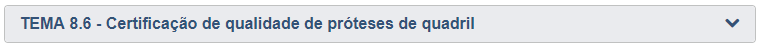 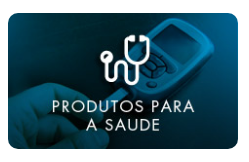 1° Diálogo Regulatório da GGTPS
Agenda Regulatória 2017/2020



Tema de atualização periódica
Os equipamentos sujeitos à certificação são aqueles estabelecidos atualmente pela IN 04/2015 e IN 22/2017, que determinam as normas técnicas, bem como os prazos estabelecidos para exigibilidade da certificação compulsória.
	     Diretor Relator: Renato Porto
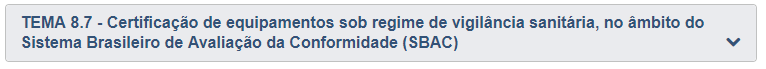 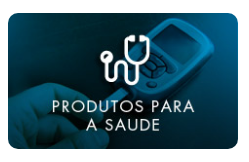 1° Diálogo Regulatório da GGTPS
Agenda Regulatória 2017/2020


Ranking: 10º do macrotema PRODUTOS PARA A SAÚDE
Regulamentação para o Agrupamento de Implantes Ortopédicos para fins de Registro
Atividades previstas para 2018:
Reuniões setoriais
Elaboração de Análise de Impacto Regulatório
Elaboração de proposta de iniciativa regulatória
	Diretor Relator: Não definido.
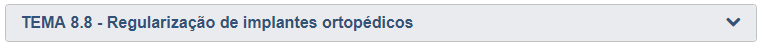 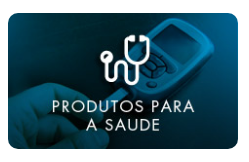 1° Diálogo Regulatório da GGTPS
Outras iniciativas regulatórias:

Resolução RDC n° 233/2018: Possibilita a transferência de titularidade em qualquer modadidade de operação que resulte na transferência de ativos.
Iniciativa Regulatória aprovada em 28/08/2018: Revisão da Resolução RDC n° 25/2001 – Dispõe sobre a Importação, comercialização e doaçao de produtos para saúde usados e recondicionados.
 Consulta Pública n° 24/2018 - Alteração nas regras de famílias de produtos para diagnóstico in vitro.
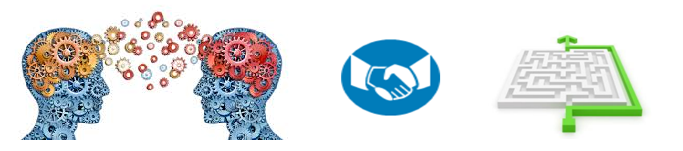 1° Diálogo Regulatório da GGTPS
Obrigado!Leandro Rodrigues PereiraGerente Geral GGTPSANVISA
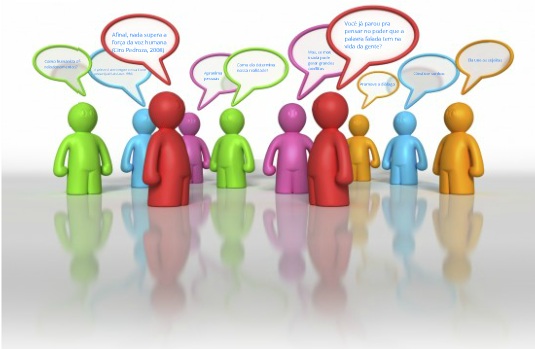